УРОК - ЗАЧЕТ
СЛОЖНОЕ     ПРЕДЛОЖЕНИЕ
Нам дан во владение самый богатый, меткий, могучий и поистине волшебный русский язык.
                 К.Г.Паустовский
Типы сложного предложения и средства связи между его частями.
Бессоюзные
Союзные
С разными видами связи
Сложносочиненные
Сложноподчиненные
Укажите средства связи между частями сложного предложения.
Легко бывает вспоминать про то, что горько было.
Любит птичку, чтобы пела, да не ела.
Пусть мы с тобой бессмертными не будем – бессмертными останутся дела. 
Сердито бился дождь в окно, и ветер
дул, печально воя.
Характеристика сложносочиненного предложения[      ] , и [      ].СОЧИНИТЕЛЬНЫЕ СОЮЗЫ
С помощью которых
Перечисляются
явления, которые
происходят  одновременно
или следуют
одно за другим
Указывается на чередование явлений
Одно явление противопоставляется другому
Виды сложносочиненных предложений.
[      ] , и [       ].
[      ],но [      ]. 
[      ] , или [      ].
Знаки препинания в сложносочиненном предложении.
,          ;         -              знак не ставится
Характеристика сложноподчиненного  предложения.
[       ] , ( что      ).
 
(Как    ) , [      ].
 
[ … ( где    ) … ].
Подчинительные союзы: что, как, когда, чтобы…
                                                  как будто, потому что…
Как отличить союз от союзного слова?
Части сложноподчиненного предложения
Поясняемая
Поясняющая
Виды сложноподчиненных предложений
По значению и строению сложноподчиненные предложения делятся на 3 группы.
Сложноподчиненное предложение с придаточным присоединительным.
- содержит сообщение (какое?)
- средство связи (какое?)
- вопрос (какой?)
Сложноподчиненное предложение с придаточным определительным
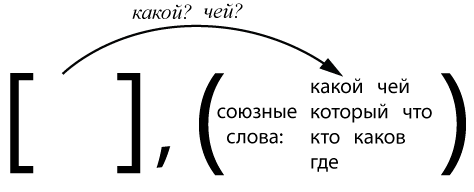 Выделяется группа сложноподчиненных предложений с придаточным определительным
Кто именно?
Что именно?

Кто ищет, тот всегда найдет.
Сложноподчиненное предложение с придаточным изъяснительным.
Вопросы  падежей
[    ],(    )
Союзы: что как будто чтобы ли
Союзные слова: что как сколько зачем куда когда почему
Сложноподчиненными предложениями с придаточными изъяснительными передается косвенная речь.
Преобразуйте данные высказывания в сложноподчиненные предложения с придаточными изъяснительными.

«А как вы нашли нашего губернатора?»- сказала Манилова.
«Очень хороший город, прекрасный город», - отвечал Чичиков.
«Вы всегда в деревне проводите время?» – сделал, наконец, в свою очередь, вопрос Чичиков.
ПРАВИЛЬНЫЙ ОТВЕТ
Манилова спросила, как он нашел их губернатора.
Чичиков отвечал, что город очень хороший, прекрасный город.
Чичиков сделал, наконец, в свою очередь, вопрос, всегда ли он проводит время в деревне.
Виды придаточных обстоятельственных
Сложноподчиненное предложение с придаточным места
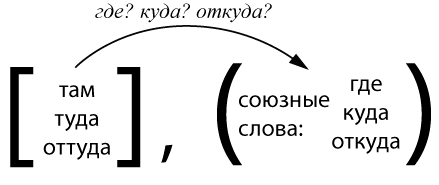 Сложноподчиненное предложение с придаточным времени
Сложноподчиненное предложение с придаточным сравнения
Запятая перед союзом КАК
Запятая ставится
1. Сегодня цветущая липа напомнила чувствам опять, как нежно тогда я сыпал цветы на кудрявую прядь.
2. И кудри их белы, как утренний снег.
3. Это, господа, не кто иной, как капитан Копейкин.
Запятая перед союзом КАК
Запятая не ставится
1. А.С.Пушкин создал произведения как в стихах, так и в прозе.
2. Я вам как чужой.
3. Дождь льет как из ведра.
4. В этом учебном заведении он работал как учитель.
5. Решите этот вопрос как можно скорее.
Сложноподчиненное предложение с придаточным образа действия и степени
Сложноподчиненное предложение с придаточным цели
Сложноподчиненное предложение с придаточным условия
Сложноподчиненное предложение с придаточным уступительным
Сложноподчиненное предложение с придаточным причины и следствия
Зачем мы изучаем виды придаточных?
ЗАЧЕМ  МНЕ  ЭТО  НАДО  ЗНАТЬ?